2/23/15
Homework: STUDY for tomorrow’s Unit 5 test!!!!
Objective: We will review ionic and covalent bonding for our test.
Catalyst:
Based on the results of Study 1, the highest percent of finches on Island B and Island C had a beak depth of: 
  Island B	      Island C 
A. 	8 mm 		8mm 
B. 	9 mm		12 mm
C. 	10 mm	8 mm 
D. 	10 mm	10 mm
***READ THIS!!!!***
Announcements:
No tutoring today after school.
Tutoring this week: Tuesday before school, Wednesday and Thursday after school.
Test Tuesday (2/24)!!!
Lab due Wednesday (2/25)
2/23					Catalyst Sheet: Week 24					122
2/20/15
Homework: STUDY for tomorrow’s Unit 5 test!!!!
Objective: We will review ionic and covalent bonding for our test.
Catalyst:
During which of the following years were small seeds likely most abundant on Island B ? 
F. 1977 
G. 1980 
H. 1982 
J. 1984
***READ THIS!!!!***
Announcements:
No tutoring today after school.
Tutoring this week: Tuesday before school, Wednesday and Thursday after school.
Test Tuesday (2/24)!!!
Lab due Wednesday (2/25)
2/23					Catalyst Sheet: Week 24					122
2/20/15
Homework: STUDY for tomorrow’s Unit 5 test!!!!
Objective: We will review ionic and covalent bonding for our test.
Catalyst: a. Draw two molecules of water (H2O)
b. Show the polarity of each molecule.
c. Draw a dotted line to show intermolecular attraction between the two molecules.
***READ THIS!!!!***
Announcements:
No tutoring today or tomorrow school.
Tutoring this week: Tuesday & Wednesday before school, Wednesday after school.
Test Tuesday (2/24)!!!
Lab due Wednesday (2/25)
2/23					Catalyst Sheet: Week 24					122
Agenda
Announcements/Catalyst
HW Review
Review
HW Review
Lab Write Up Questions?
Choose one experiment to focus on for your lab write up.
Procedure is past tense, paragraph form with no pronouns (I, we, you, etc.)
Copy BOTH tables from the experiment you chose.
Experiment 1: Line Graph (time v. temp.)
Experiment 2: Bar graph (all trials and the averages)
Conclusion: 3 full paragraphs addressing everything on the assignment sheet:
Paragraph 1: hypothesis + data
Paragraph 2: intermolecular forces
Paragraph 3: lab conclusions
Test Review
Take turns asking your partner questions from the cards.
You should answer on the whiteboard if needed.
Try to get through as many questions as possible in the time allowed.
If you have trouble reading something, ask a group around you to clarify or choose another question.
Ionic Bonding Basics
Name the properties of ionic compounds?
Crystalline solid at room temperature
High Melting Point
Good conductors when melted or dissolved in water
Ionic Bonding Basics
What happens in an ionic bond?
Metals transfer electrons to nonmetals
Ionic Bonding Basics
Why don’t noble gases form bonds with other atoms?
Noble gases already have a full valence
Ionic Bonding Basics
Draw Tin (IV) oxide
[O]2- Sn4+ [O]2-
Ionic Bonding Basics
Draw Magnesium nitride
Mg2+  [N]3- Mg2+ [N]3- Mg2+
Ionic Naming
What would be the charge on the transition metal in: 
Mn2S3
Pb(SO4)2
CrO
Mn: +3
Pb: +4
Cr: +2
Ionic Naming
Write the formula for the compound formed when calcium reacts 
with hydroxide.
Ca(OH)2
Ionic Naming
(HONORS) Why can transition metals have different charges?
They can lose electrons from their s and d orbitals
Ionic Naming
Name the following:
Ag2CO3
BaBr2
RbClO3
Zn3(PO4)2
Silver (I) carbonate
Barium bromide
Rubidium chlorate
Zinc (II) phosphate
Ionic Naming
Write the formula for the following:
 tin (II) hydroxide
 lead (IV) sufide
 calcium nitride
Calcium nitrite
Sn(OH)2
PbS2
Ca3N2
Ca(NO2)2
Covalent Bonding Basics
What happens in a covalent bond? Why?
Electrons are shared because both atoms have a high ionization energy so neither can pull the electrons away from the other atom.
Covalent Bonding Basics
What types of elements form covalent bonds?
Nonmetals only
Covalent Bonding Basics
How many bonds are shared in:
H2
O2
N2
How many 
electrons is this?
1 bond (2 electrons)
2 bonds (4 electrons)
3 bonds (6 electrons)
Covalent Bonding Basics
What are the traits of covalent compounds?
Low Melting Point
Solid, Liquid or Gas at room temperature
More malleable than ionic compounds
Doesn’t conduct electricity
Lewis Dot Structures
Draw SiS2
What is the shape of this molecule?
linear
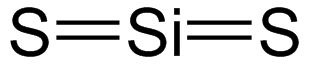 Covalent Bonding Basics
Draw Sulfur trioxide.
What is the shape of this molecule?
Trigonal Planar
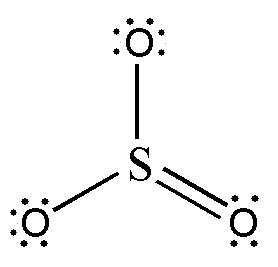 Covalent Bonding Basics
Draw hydronium (H3O+).
What is the shape of this molecule?
Trigonal pyramidal
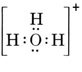 Covalent Bonding Basics
Draw sulfate (SO42-).
What is the shape of this molecule?
tetrahedral
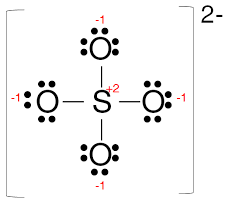 Covalent Bonding Basics
What is the molecular geometry of each of the compounds below?
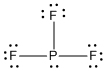 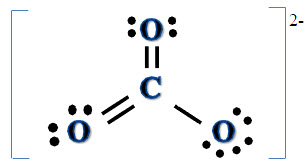 Trigonal pyramidal
Trigonal planar
linear
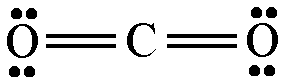 Lewis Dot Structures
What is the number of bonds and lone pairs in each of the following molecular geometries?
Trigonal planar
Linear
bent
3 bonds, 0 lone pairs

2 bonds, 0 lone pairs

2 bonds, 1 lone pair
 OR 2 bonds, 2 lone pairs
Naming Covalent Compounds
Write the formulae for the following:
Tricarbon decahydride
Di boron hexachloride
Selenium 
monoxdide
C3H5
B2Cl6
SeO
Naming Covalent Compounds
Write the name for the following:
FCl
N2S6
P3Br7
Fluorine monochloride
Dinitrogen hexasulfide
Triphosphorus heptabromide
Naming Covalent Compounds
Name the compounds shown below:
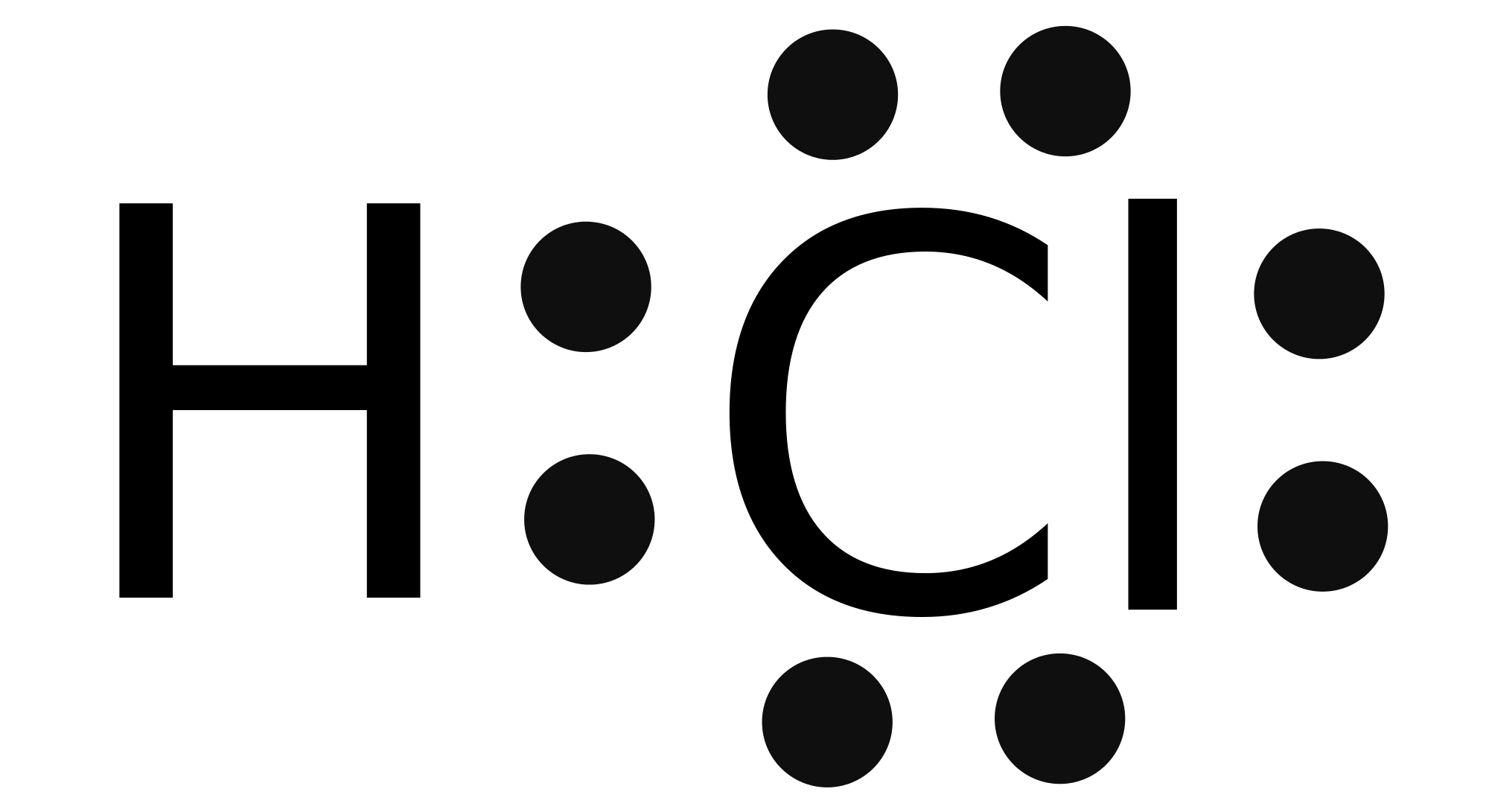 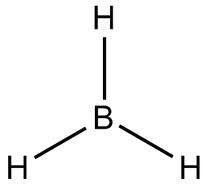 Hydrogen monochloride
Boron trihydride
Sulfur hexafluoride
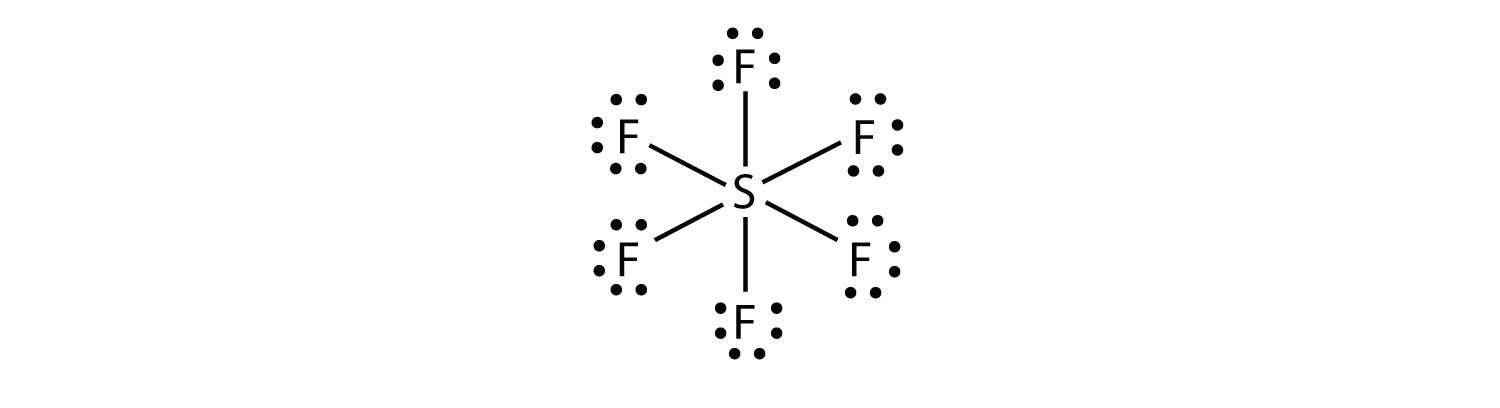 Molecular Polarity
What is a polar covalent molecule?
A molecule with an unequal sharing of electrons
Molecular Polarity
What is the polarity of each of the molecules below:
BeS
HF
NCl
Ionic
Polar covalent
Nonpolar covalent
Molecular Polarity
What is the polarity of each of the molecules below:
BeS
HF
NCl
Ionic
Polar covalent
Nonpolar covalent
Molecular Polarity
Draw an example of a polar covalent compound and a nonpolar covalent compound.
Answers will vary.
Molecular Polarity
Put the following in order from MOST polar to LEAST:
HI
HCl
HBr
HF
HF
HCl
HBr
HI
Intermolecular Forces
What is a hydrogen bond?
An intermolecular force between a hydrogen atom and a very electronegative atom on another molecule
Intermolecular Forces
Identify what type of intermolecular force would occur between multiple of each of the molecules below:
H2O: hydrogen bonding
HI: dipole-dipole
I2: dispersion forces
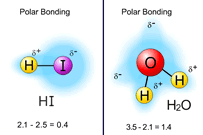 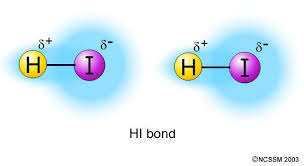 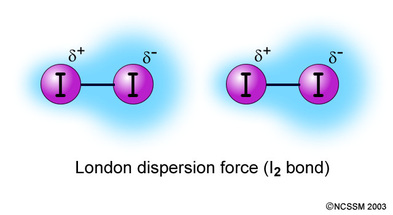 Intermolecular Forces
What types of molecules do each of the following forces occur between:
Ionic bonds
Dipole-Dipole
Dispersion Forces
Hydrogen Bonds
Ionic Compounds
Polar Covalents
Nonpolar Covalents
Polar covalents with H & O, F or N
Intermolecular Forces
Why is the boiling point of H2 lower than the boiling point of HF?
H2 molecules have dispersion forces between them while HF molecules have hydrogen bonds between them, which are stronger.